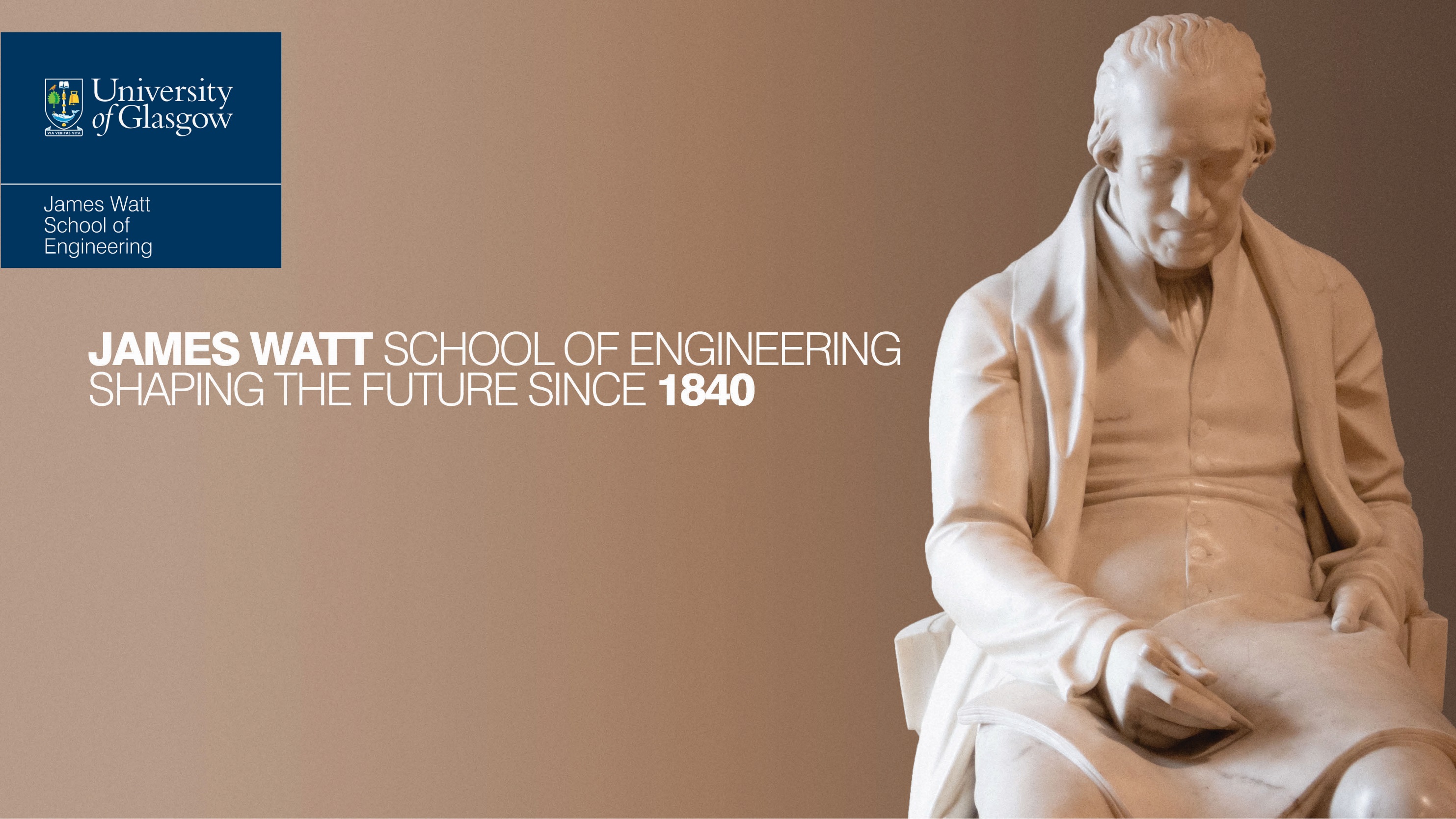 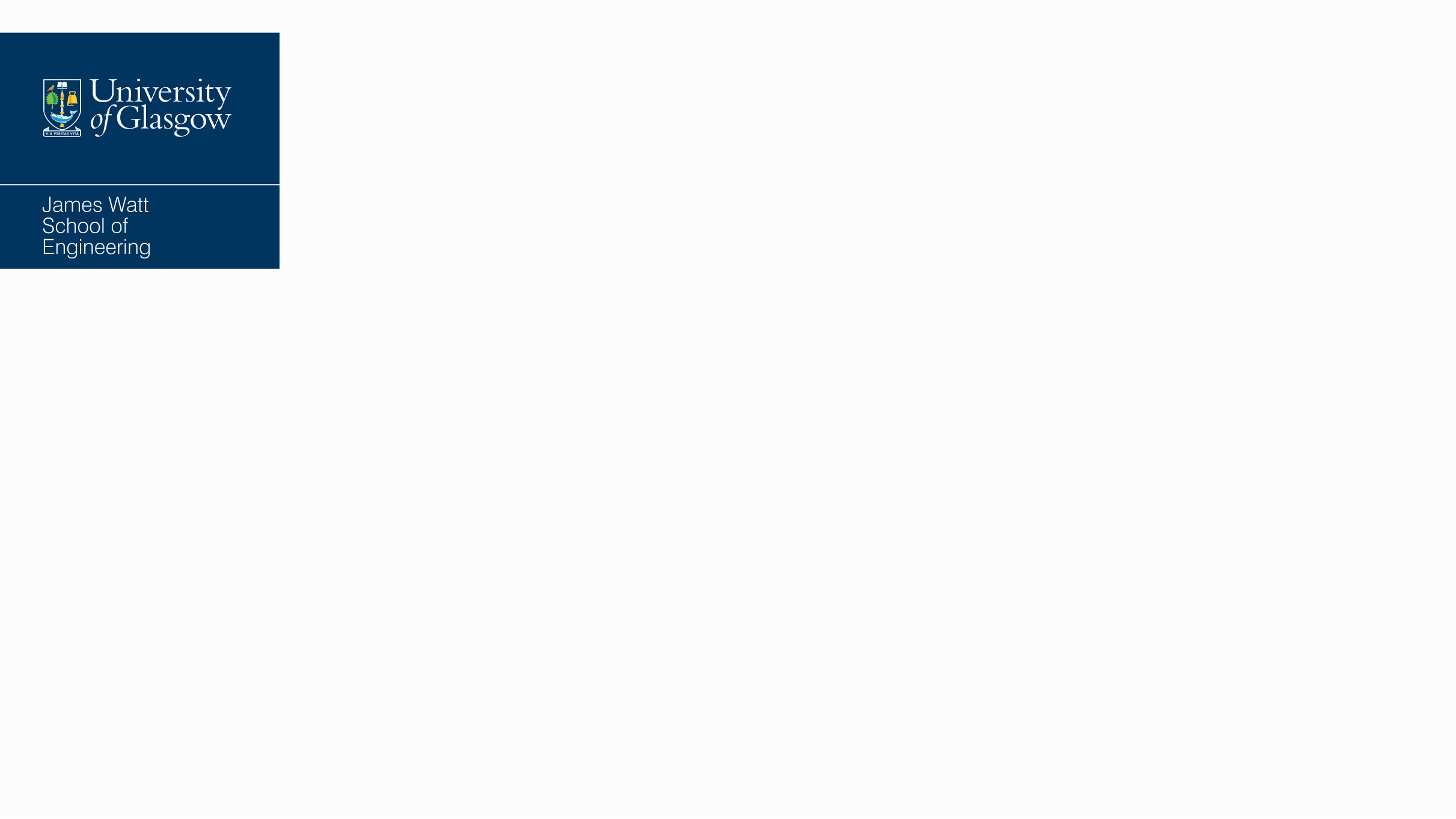 Please use 28pt font size for your title
Please use 20 font size for your sub-title
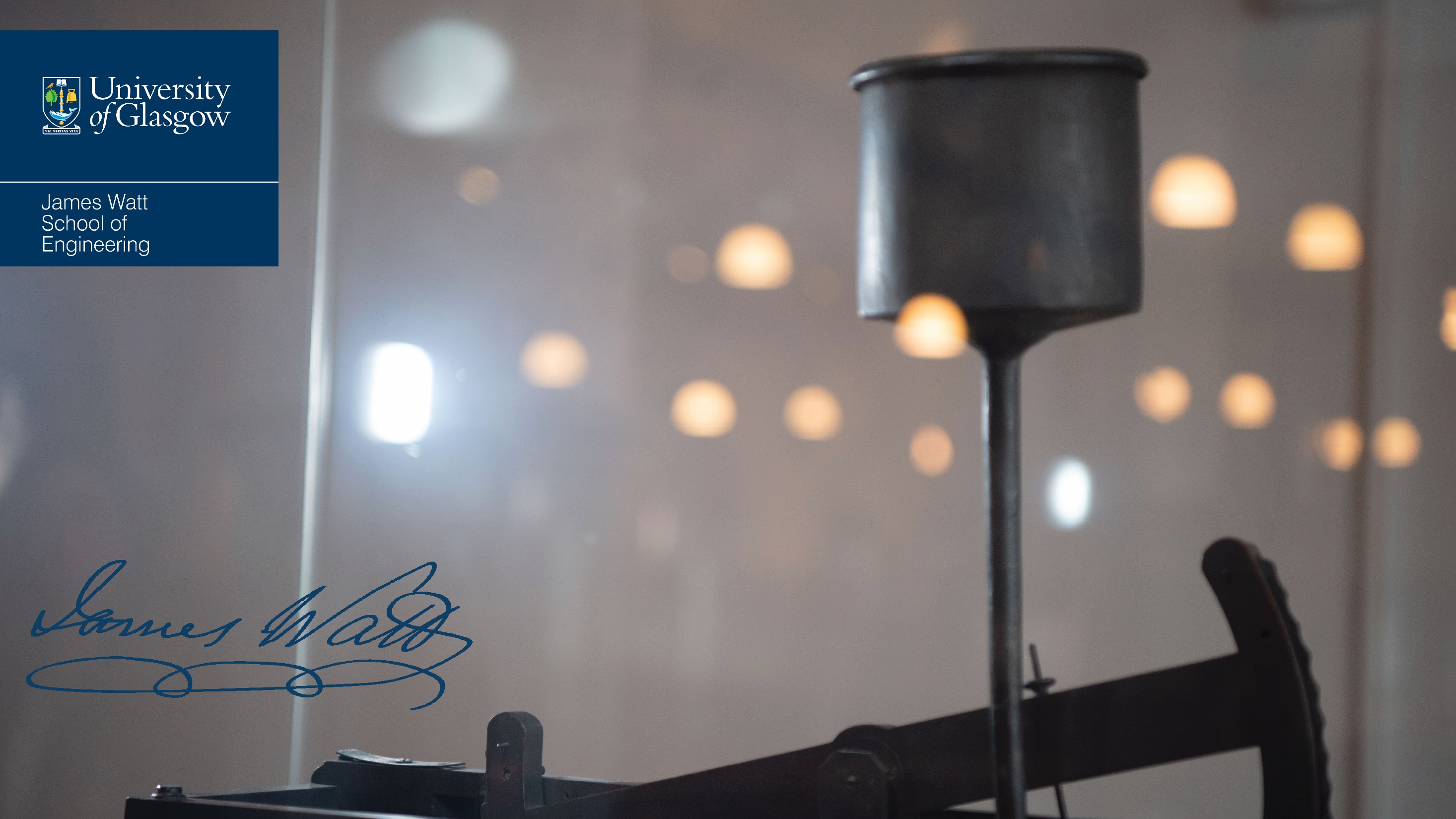 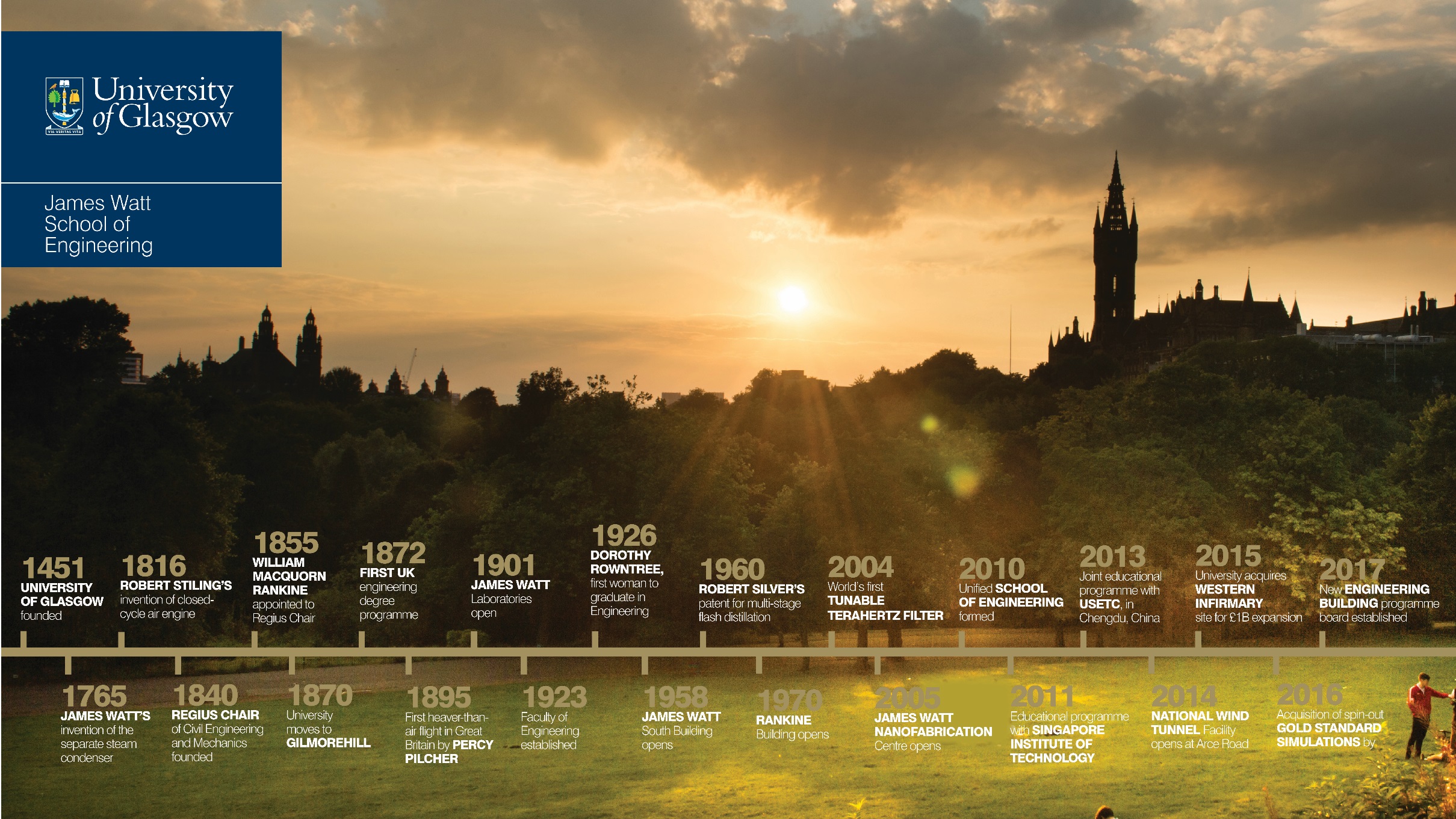 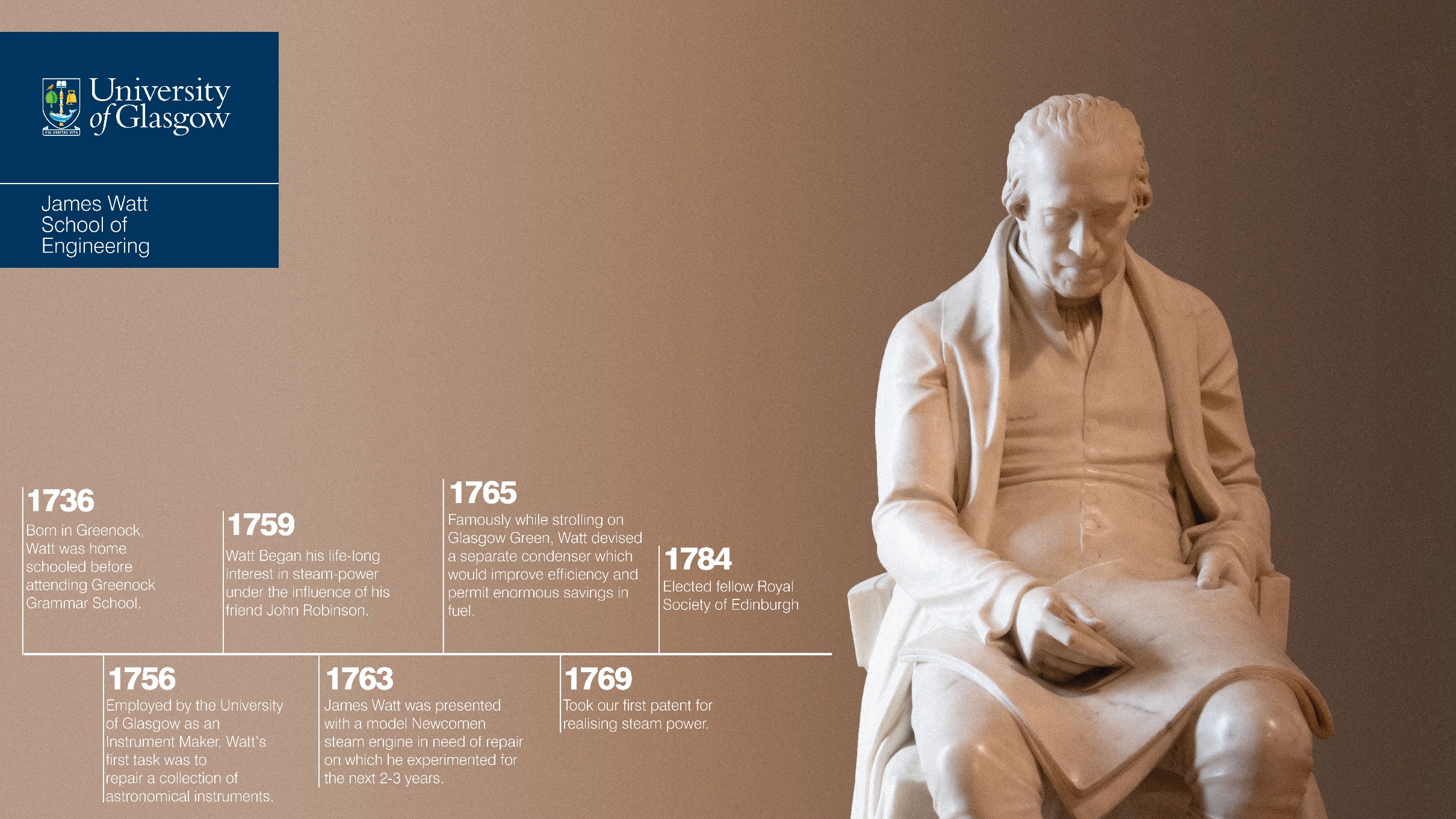 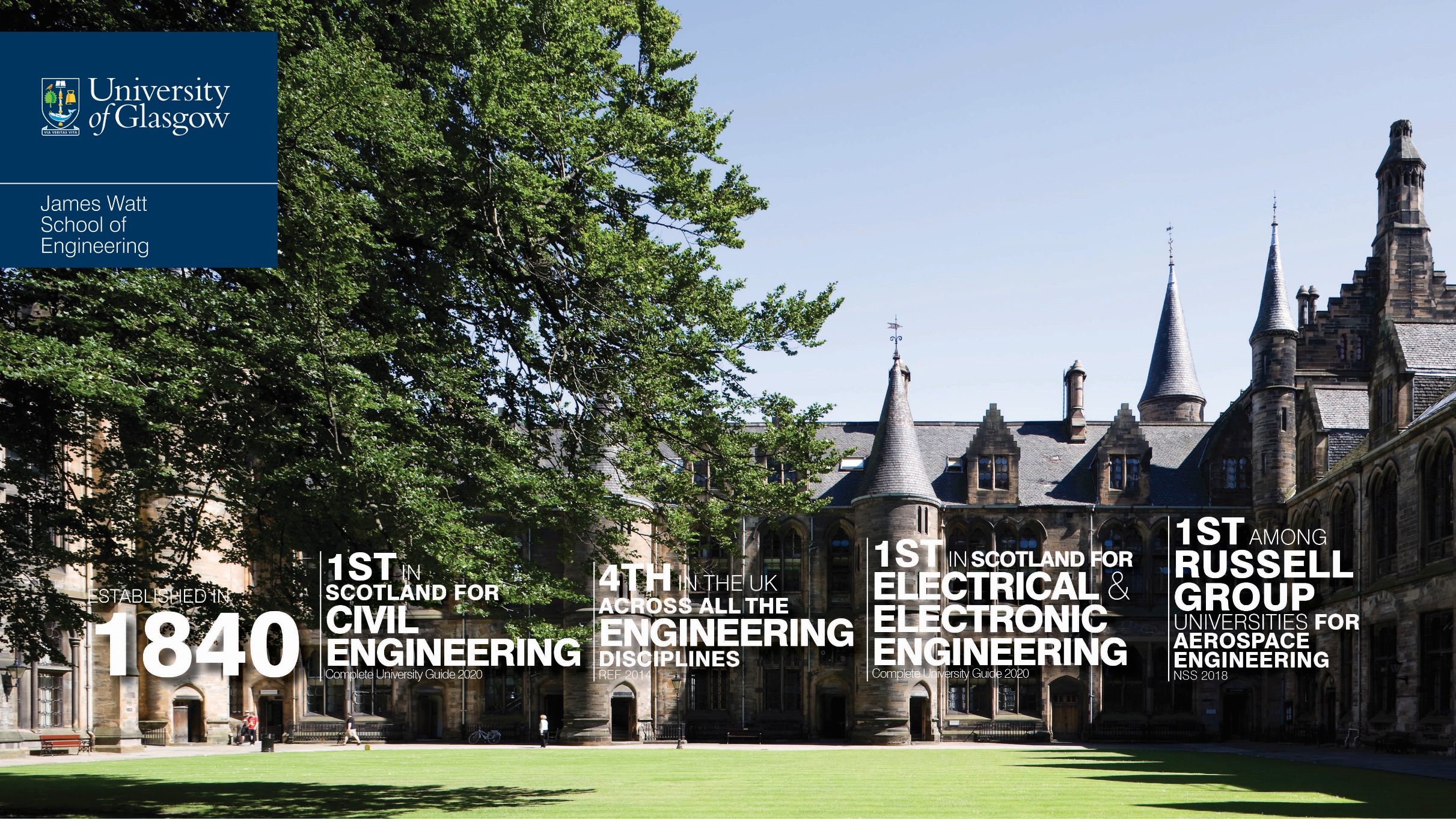 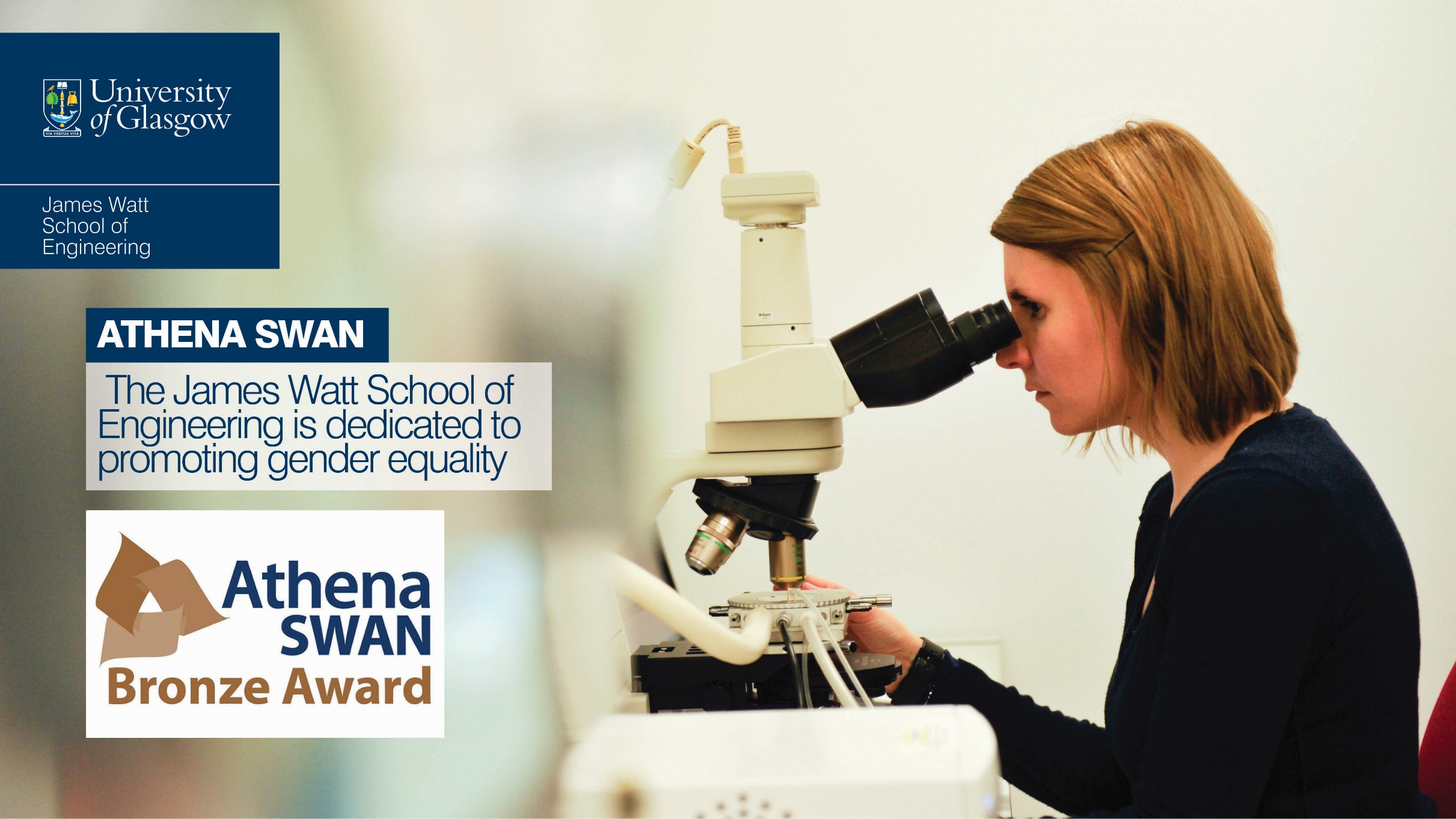 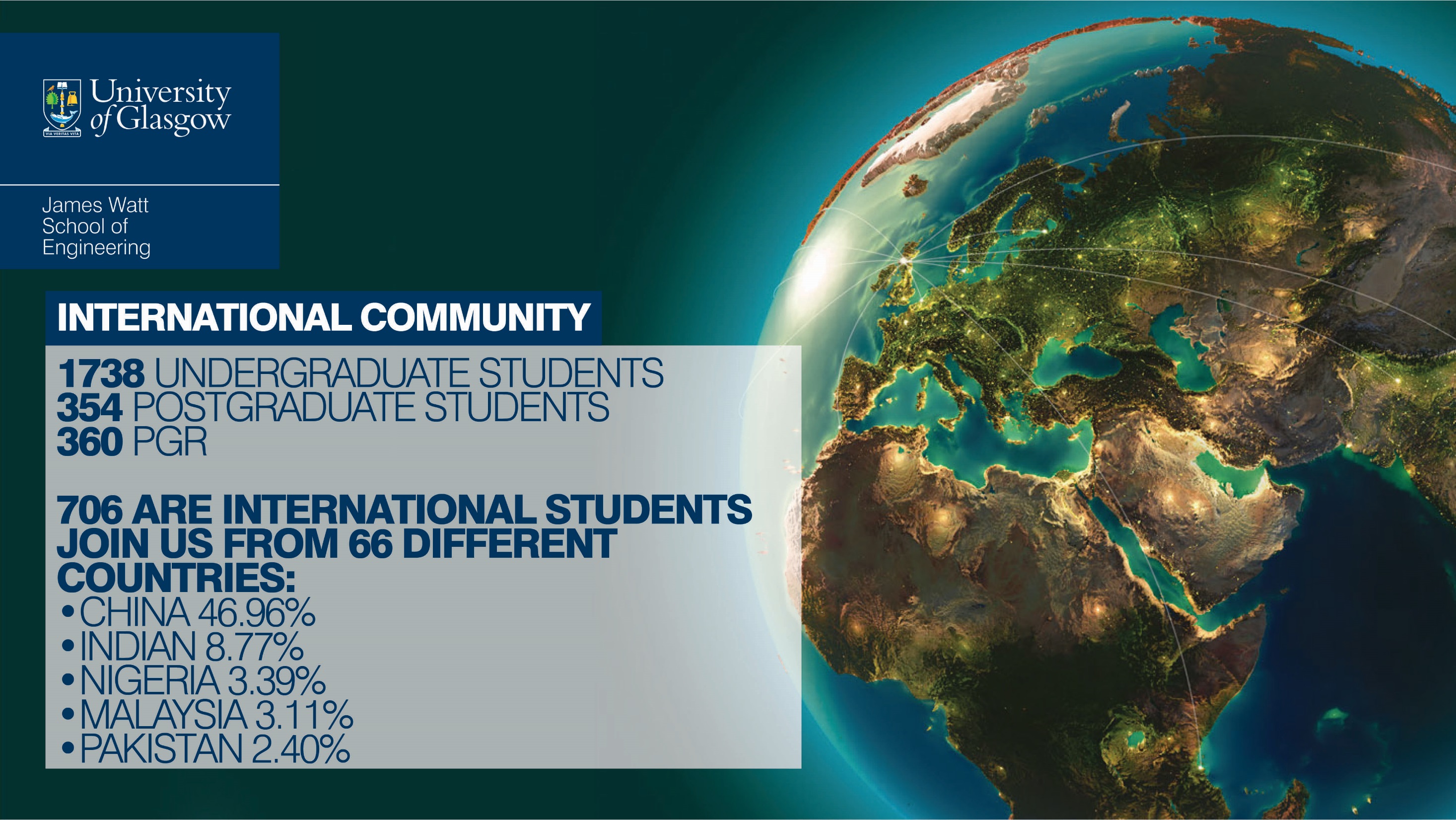 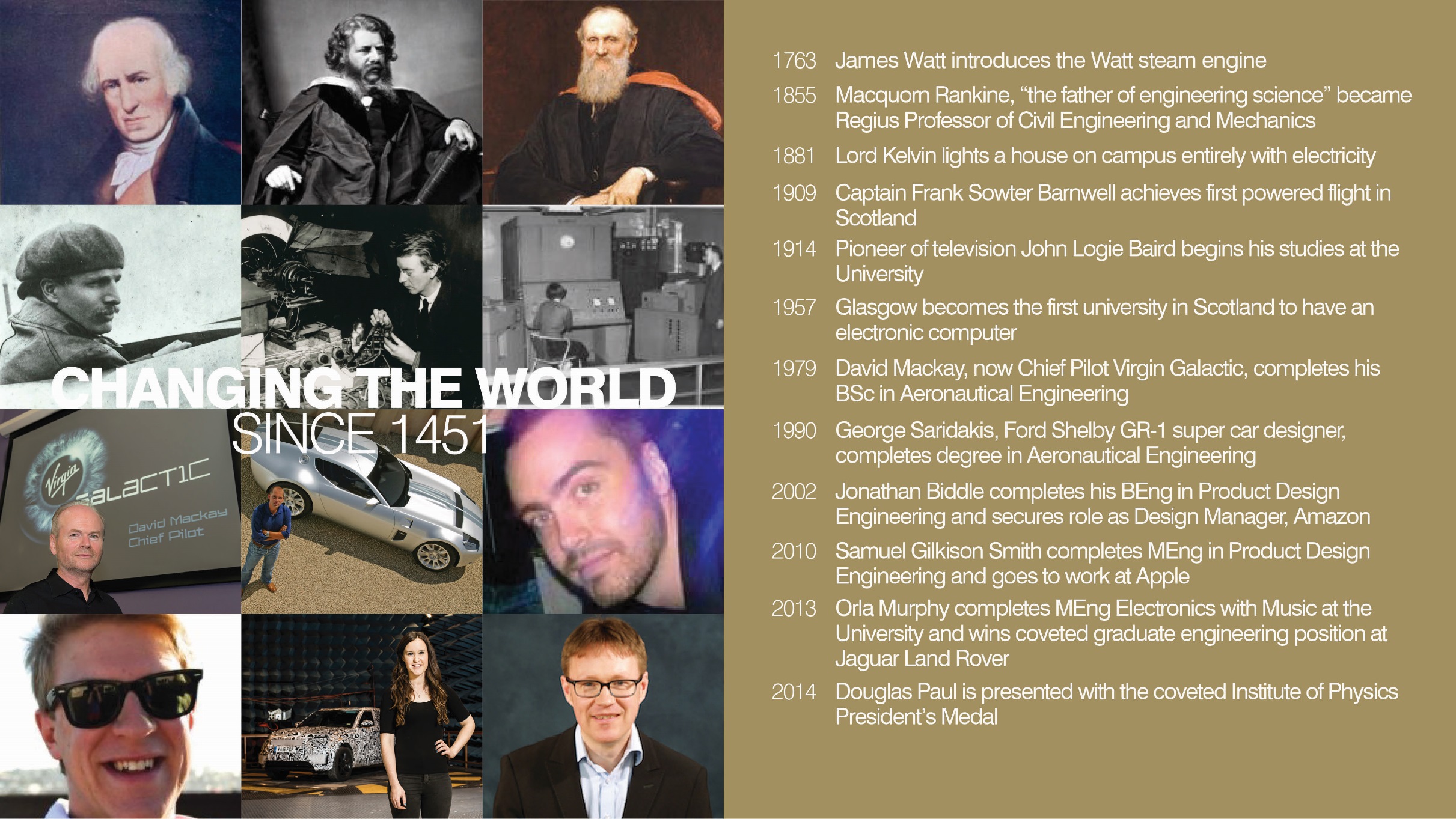